Energie 2022
Buitengewone en tijdelijke heffingen

Dirk Deschrijver
IFA België - 23 mei 2023
Inhoud
Deel I Inleiding: 
iets over overwinstheffingen

Deel II Het jaar 2022

Deel III Verordening (EU) 2022/1854 van 6 oktober 2022

Deel IV Wet van 16 december 2022 - Elektriciteit

Deel V Wet van 16 december 2022 - Ruwe aardolie

Deel VI Programmawet van 26 december 2022 - Aardgas

Deel VII Wat brengt de toekomst? 

Deel VIII Slot: 
is hier sprake van een Babylonische spraakverwarring?
Deel I

Inleiding: 
iets over overwinstheffingen
Eerste Wereldoorlog
Tijdens deze oorlog werden in tal van landen overwinstheffingen ingevoerd, zoals in: Australië, Canada, Duitsland, Frankrijk, Italië, Litouwen, Nederland, Nieuw-Zeeland, Paraguay, Peru, Roemenië, Rusland, Spanje, het Verenigd Koninkrijk, de Verenigde Staten, Zuid-Afrika en Zweden.

Zulke belasting was ingrijpend: “When first devised the [war profits] tax was aimed only at those unusual or abnormal profits which were distinctly traceable to war conditions as a cause, or to ‘trading on the world’s misery.’ So it’s very first victims were naturally the manufacturers of munitions. But other profits soared at the same time, and the line of demarcation between ‘war profits’ and other unusual profits proved exceedingly hard to draw. So post hoc easily became propter hoc and all profits were drawn into the net.” 

(C.C. PLEHN, “War Profits and Excess Profits Taxes”, Am.Econ.Rev. 1920, 284).
Eerste Wereldoorlog - Verenigde Staten (1)
Sommige bedrijven behaalden inderdaad aanzienlijke winsten: “Between 1914 and 1916, U.S. Steel and Du Pont saw their annual profits increase by more than 1,000 percent each. In response to such ‘war profiteering’, social commentators supported steeply progressive taxes of all kinds to make the ‘war brides pay up’. Once the United States officially entered the conflict in 1917 and began sending troops overseas, the clamor for profits taxation intensified. People on both sides of the political aisle called for a ‘conscription of wealth and income’ to match the ‘conscription of men’.” 

(A.K. MEHROTRA, “Windfall profit taxes have benefits. But the devil is in the details. In times of crisis, the U.S. government has taxed excess profits - with mixed results”, The Washington Post 24 oktober 2022).
Definitie
Het fiscaal begrip van “overwinst” (“excess profit”) ten behoeve van buitengewone heffingen werd gedefinieerd als: 

een “taxable unit, totally unrelated to any other factors”;  of 
een “taxable unit, in its relation to other factors” (de “te vergelijken winst”), namelijk met
“the standard profit” (“Income Credit Method”/“Base-period Method”) (de “vergelijkingswinst”; of met
“the capital of the business” (“Invested Capital Method”) (cf. de aftrek voor risicokapitaal).

(J.C. STAMP, “The Taxation of Excess Profits Abroad”, Econ J maart 1917, 31).
Eerste Wereldoorlog - Verenigde Staten (2)
De eerste effectieve Amerikaanse belasting op oorlogswinst (“a general war profits tax”) werd ingevoerd op 3 maart 1917, op alle winst boven 8% van het geïnvesteerde kapitaal, aan tarieven gaande van 20% tot 80%. Even later, op 6 april 1917, trad de Verenigde Staten in de Eerste Wereldoorlog.  

In 1918 werd de belasting op overwinst beperkt tot vennootschappen ingevoerd, welke ook werd geconsolideerd met de bestaande oorlogswinstbelasting. 

In 1921 werd dan de belasting op overwinst afgeschaft, ondanks krachtige pogingen om deze permanent te maken.
Eerste Wereldoorlog - België (1)
Minder dan vier maanden na de wapenstilstand kwam al de wet van 3 maart 1919 met een “buitengewone belasting op oorlogswinsten” tot stand. De tarieven gingen van 20% tot 80%, zoals in de Verenigde Staten. De Belgische wetgever had in 2022 meer dan 9 maanden nodig om tot enig initiatief te komen... 

Door deze wet werd in eerste instantie als uitgangspunt de te vergelijken winst genomen: alle gedurende het oorlogstijdvak behaalde winst door een belastingplichtige in België, in het buitenland of in de kolonie. De vergelijkingswinst werd vastgesteld “naar verhouding van het gemiddeld cijfer der twee laatste balansen of der uitslagen bekomen van 1 Januari 1912 tot 30 Juni 1914 en blijkende uit een normale boekhouding”. Op aanvraag van de belastingplichtige kon er bovendien rekening gehouden worden met de behoorlijk vastgestelde winst, welke gedurende de jaren 1911 en 1912 was behaald (“Income Credit Method”).
Eerste Wereldoorlog - België (2)
Maar voor de toepassing van de wet van 3 maart 1919 kon ook een bedrag gelijk aan 6% per jaar van het geïnvesteerde kapitaal worden afgetrokken van de te vergelijken winst (“Invested Capital Method”). Het ging om “l’avoir réellement engagé dans l’entreprise” en niet het vennootschapsrechtelijk kapitaal (cf. Cass. 16 april 1926, JPDF 1928, 44; zie ook: Brussel 21 december 1929, JPDF 1930, 41, noot C.M.). In deze wet werd ook al voorzien dat de rechtsvorm van een belastingplichtige kon wijzigen, maar dat het geïnvesteerde kapitaal hetzelfde diende te zijn gebleven. Hieraan voldeed niet een fusie van vennootschappen welke leidde tot het ontstaan van de “Société belge de produits chimiques”, daar het maatschappelijk kapitaal van de nieuwe vennootschap hoger bleek te zijn dan dat van de vroegere vennootschappen. Die hogere aftrek werd niet toegestaan. In 2022 werd door de wetgever over de gevolgen van herstructureringen van belastingplichtigen eigenlijk niet nagedacht...
Eerste Wereldoorlog - België (3)
Ratio legis? “De openbare meening, hier is zij de tolk van de openbare zedelijkheid en eerlijkheid – eischt die gerechtvaardigde voldoening tegen hen die onverschillig bleven aan die prachtige opwelling van samenhoorigheid der Natie, te midden van ontberingen en rouw; die enkel winstbejag bedoelden, die niets kenden dan de koorts van het speculeeren terwijl hunne medeburgers door de koorts van de Vaderlandsliefde verteerden en zich opofferden voor onbaatzuchtige werken tot leniging van het lijden”, aldus het Verslag van de Middenafdeling van de Kamer onder leiding van rapporteur Paul Wauwermans.

Ideologie en vergelding hebben weliswaar weinig met belastingrecht te maken...
Eerste Wereldoorlog - België (4)
Van de belastingplichtigen en hun raadslieden werd door de kamerleden ook de nodige volgzaamheid verwacht: “Onze vaderlandsliefde heeft geen vrede met de spitsvondigheden van procedure en allerhande uitvluchten onder voorwendsel van bijzondere gevallen en toestanden; het gerecht moet spoedig en beslissend optreden, zonder vergelijk of schuldige toegevendheid.”

Uiteindelijk speelde een economisch motief: “Eene wet op de oorlogswinsten zou ten gevolge moeten hebben het evenwicht te herstellen, dat verbroken werd in de verdeeling der goederen, door de eenen het onregelmatig verkregene te doen teruggeven ten einde het te verdeelen onder de anderen die verarmd of beroofd werden.”  “De wet zal eene wet zijn van bijdrage, van teruggave, van herstelling.” Dit gegeven van herverdeling speelde ook in 2022.

(Parl.St. Kamer 1918-19, nr. 39, 3 e.v.).
FranklinDelanoRoosevelt
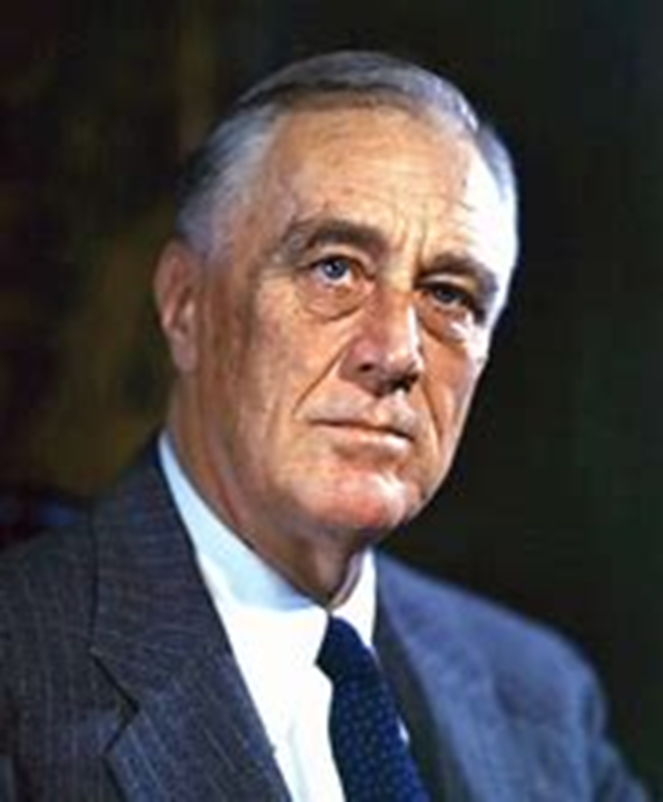 Tweede Wereldoorlog - Verenigde Staten
De crisis van de Tweede Wereldoorlog bracht het Congres ertoe vier overwinstheffingen na elkaar in te voeren ten aanzien van ondernemingen:

1940: tarieven van 25% tot 50% (in die periode diende F.D. Roosevelt nog voor een derde ambtstermijn te worden herkozen; hij kon nog niet voluit gaan... ); 
1941: tarieven van 35% tot 60%;
1942: een tarief van 90%, met een naoorlogse terugbetaling van 10%; 
1943: een tarief van 95%, met een naoorlogse terugbetaling van 10%. 

In 1945 trok het Congres deze belastingen in, met ingang van 1 januari 1946.
Tweede Wereldoorlog - België
In België werden vóór en na - niet tijdens - de Tweede Wereldoorlog ook specifieke overwinstheffingen ingevoerd:

wet van 10 januari 1940 op “uitzonderlijke winst” behaald in 1939 (hoogconjunctuur!) aan een 70%-tarief; zijn tijd ver vooruit door vrijstelling ter zake de introductie van nieuwe producten; de overwinst werd ook hier bepaald door de “Income Credit Method” of volgens de “Invested Capital Method” (8%) naar keuze van de belastingplichtige;
wet van 16 oktober 1945 op “in oorlogstijd behaalde exceptionele winsten, inkomsten en baten” aan tarieven van 70% tot 95%.
Koreaanse oorlog - Verenigde Staten
De Koreaanse oorlog bracht het Congres ertoe opnieuw een overwinstheffing in te voeren, van 1 juli 1950 tot 31 december 1953 aan 30%; tarief vennootschapsbelasting ging van 45% naar 47%, met een plafond van 70% voor de gecombineerde vennootschapsbelasting en de overwinstheffing: 

“But it was not long before the largest companies figured out how to avoid the full brunt of the excess profits tax. Working with their high-priced lawyers and accountants, these corporations were able to inflate their measure of invested capital, and thus reduce their excess profits tax liability.” 

(A.K. MEHROTRA, “Windfall profit taxes have benefits. But the devil is in the details. In times of crisis, the U.S. government has taxed excess profits - with mixed results”, The Washington Post 24 oktober 2022).
Koreaanse oorlog - België
Wet van 24 juli 1952
Bijbelasting op uitzonderlijke gedeelten van bepaalde inkomsten van de jaren 1951 en 1952 aan een tarief van 25%: 

“Het is inderdaad niet denkbaar dat sommige bevoorrechte klassen zich zouden kunnen verrijken, dan wanneer de meerderheid van de burgers de last van de verlenging van de militaire dienst en de prijsstijging van de producten van eerste noodwendigheid zouden te dragen hebben.”, aldus nog de memorie van toelichting.

“De wet van 24 Juli 1952 is een slechte wet! Niet alleen omdat zij alleen door politieke. en niet door budgettaire overwegingen werd ingegeven, doch nog veel meer omdat zij een duister, slecht geordend geheel uitmaakt dat de belastingpractici ongetwijfeld enkele grijze haren zal bezorgen!”, aldus nog Albert Tiberghien.
1970 - 1980 - België (1)
In België kwamen in de periode 1975-1980 nog zogenaamde solidariteitsbijdragen tot stand, zij het enkel ten aanzien van ondernemingen, tot stijving van een Solidariteitsfonds. 

wet van 30 maart 1976 (SOL I) op uitzonderlijke winst: 4,80%. Zowel “Income Credit Method” als “Invested Capital Method” (6% voor het geïnvesteerde kapitaal);
wet van 8 augustus 1980 (SOL II) op uitzonderlijke winst van grote ondernemingen: bijkomend nog 4%, dus in totaal 8,80%. 

Deze heffing zou de zwanenzang van algemene overwinstheffingen in de zin van inkomstenbelastingen in België betekenen. Hierna kwamen enkel nog sectorgebonden heffingen.
1970 - 1980 - België (2)
Maar er waren ook vrijstellingen voor bepaalde investeringen voorzien, net zoals in de wetten van 2 juli 1920, 10 januari 1940, 16 oktober 1945 en 24 juli 1952 (art. 43, § 9 van de wet van 30 maart 1976 “betreffende de economische herstelmaatregelen”): 

“Wanneer de belastingplichtige in de door de Koning bepaalde vorm bewijst dat hij in zijn onderneming in België gedurende het jaar 1976, investeringen in lichamelijke of onlichamelijke activa heeft verricht waarvan het bedrag hoger is dan 110 pct. van het gemiddelde van de winsten of baten van het referentietijdperk, wordt hem, overeenkomstig artikel 227 van het Wetboek van de inkomstenbelastingen, van ambtswege ontlasting verleend van het gedeelte van de uitzonderlijke en tijdelijke solidariteitsbijdrage met betrekking tot het uitzonderlijke gedeelte van de winsten of baten dat overeenstemt met het bovenbedoelde investeringsoverschot.”
1970 - 1980 - België (3)
“De in aanmerking te nemen investeringen zijn die welke in het jaar 1976 het voorwerp geweest zijn van een voltrokken koop tussen partijen, van een aanneming volgens bestek of van een aanneming volgens prijslijst of door de onderneming werden geproduceerd.

Zij omvatten noch grondstoffen, produkten of koopwaren, noch deelnemingen en waarden in portefeuille met uitzondering van de nieuwe controledeelnemingen in bestaande of op te richten ondernemingen waar, ten gevolge van die deelnemingen en de investeringen die eruit voortvloeien, de werkgelegenheid zal worden gehandhaafd of verbeterd.”

Zulke investeringsbevorderende maatregelen ontbreken weliswaar in de voorstellen van “PVDA/PTB”, “Vooruit”, maar ook in de twee wetten van 16 december 2022 en de programmawet van 26 december 2022...
Jimmy Carter
1980 - Verenigde Staten
Wet van 2 april 1980 
De “Crude Oil Windfall Profit Tax Act” (P.L. 96-223) werd uitgevaardigd als onderdeel van een compromis tussen de regering-Carter en het Congres over de opheffing van de door president Richard Nixon in 1971 ingevoerde prijscontroles inzake ruwe aardolie. 

De wet was bedoeld om de meerinkomsten van olieproducenten als gevolg van de sterke stijging van de olieprijzen door het olie-embargo van de OPEC te recupereren. 

Volgens de Congressional Research Service was de titel van de wet echter een zogenaamde “misnomer”. Het ging niet om een overwinstheffing, maar wel om een accijnsheffing. Dit werd bevestigd door het “Supreme Court” (United States v. Ptasynski, 462 U.S. 74 (1983), 6 juni 1983).
2000 - 2022 - België - Ruwe aardolie (1)
Wet van 10 juni 2002 
Het betrof een eenmalige bijdrage ten laste van de petroleumsector gaande van 7,002 EUR per ton, 8,238 EUR per ton tot 9,213 EUR per ton geleverde ruwe aardolie. Vrijstelling tot 50.000 ton. Het ging dus om een sectorgebonden buitengewone en tijdelijke heffing, wat voor België een novum was. Soortgelijke heffingen zouden nog volgen.

De bijdrage was verschuldigd door iedere onderneming, natuurlijke persoon of rechtspersoon, die op om het even welk moment in de loop van de zes maanden die volgen op de inwerkingtreding van deze wet, één of meer binnenlandse leveringen van aardolieproducten verrichtte in de hoedanigheid van raffinadeur of invoerder in de zin van het KB van 11 oktober 1971, met uitzondering van de ondernemingen die uitsluitend voor eigen gebruik binnenlandse leveringen uitvoerden.
2000 - 2022 - België - Ruwe aardolie (2)
Wet van 10 juni 2002 
Artikel 5, lid 4 van de wet van 10 juni 2002 voorzag dat indien twee of meerdere bijdrageplichtigen deel zouden uitmaken van dezelfde groep, als ondernemingen die met mekaar verbonden waren in de zin van het KB van 8 oktober 1976 met betrekking tot de jaarrekening van de ondernemingen, de vrijstelling van 50.000 ton slechts van toepassing was op de som van de hoeveelheden die aangegeven werden door al de ondernemingen van dezelfde groep. 

De wetgever heeft in de energieheffingen van 2022 in het algemeen niet in enige algemene of bijzondere antimisbruikbepaling voorzien...
2000 - 2022 - België - Ruwe aardolie (3)
Wet van 10 juni 2002 
Bij arrest nr. 46/2004 van 24 maart 2004 werden beroepen tegen deze wet verworpen. Het was kennelijk niet onredelijk volgens het Grondwettelijk Hof dat de wetgever, rekening houdend met de specifieke toestand inzake de behoeften aan petroleumproducten, een algemene solidariteitsbijdrage aan die sector had opgelegd, voor zover het bedrag van die bijdrage niet willekeurig was. Overigens werd opgemerkt dat andere energiesectoren ook het voorwerp hebben uitgemaakt of uitmaken van bijzondere solidariteitsmaatregelen (r.o. B.6.1).
2000 - 2022 - België - Repartitiebijdrage (1)
Wet van 11 april 2003
Instelling van een zogenaamde repartitiebijdrage. Winst gerealiseerd door middel van kernenergie was te beschouwen deels (1) als een “billijke vergoeding”; maar deels ook (2) als een “overwinst”, met name een vergoeding hoger dan de vergoeding die nodig zou zijn om de continuïteit te verzekeren van de activiteit van de operator. Er was sprake van een buitengewoon rendement omwille van (a) de beperking van het nucleair park; (b) de gemeenrechtelijke afschrijvingsvoet, uitsluitend vastgelegd door het administratieve commentaar op het Wetboek van deinkomstenbelastingen 1992, toegepast op de investeringen; en (c) een daling van het concurrentievermogen van de andere wijzen van productie van elektriciteit. Maar die overwinst was en is niet conjunctureel van aard, maar wel permanent en structureel en ook niet marktgebonden! In 2022 ging het daarentegen om conjuncturele overwinst. Hierover bestond bij bewindslieden veel verwarring in 2022...
2000 - 2022 - België - Repartitiebijdrage (2)
Wet van 11 april 2003
De repartitiebijdrage wordt meer bepaald berekend pro rata van de aandelen van de vennootschappen in de industriële productie van elektriciteit door splijting van kernbrandstoffen door de centrales onderworpen aan de repartitiebijdrage (Doel 3, Doel 4, Tihange 2 en Tihange 3). Vanaf het jaar 2017, en teneinde gehoor te geven aan de economische realiteit van de nucleaire sector, is de repartitiebijdrage niet langer vastgesteld op een vast bedrag maar wordt zij berekend als het hoogste van de volgende twee bedragen: enerzijds een jaarlijks minimumbedrag en anderzijds 38% van de winstmarge van het beschouwde nucleaire park. De vaststelling van de bijdrage is niet opgedragen aan de Federale Overheidsdienst Financiën, maar wel aan de “Commissie voor de Regulering van de Elektriciteit en het Gas” (“CREG”).
2000 - 2022 - België - Ruwe aardolie (4)
Wet van 27 december 2006 
Een eenmalige bijdrage van 12 miljoen EUR werd ingevoerd ten laste van de raffinaderijen en importeurs die in het jaar 2005 opslagplichtig waren krachtens het KB van 11 oktober 1971 houdende verplichting inzake opslagmiddelen en opslag van aardolieproducten (art. 42).

De eenmalige bijdrage mocht niet gereflecteerd worden in de structuur van de maximumprijs. De deelnemende bedrijven mochten de individuele bijdrageplicht op generlei wijze doorrekenen of volledig of deels verhalen, rechtstreeks of onrechtstreeks, op andere ondernemingen of aan de eindgebruiker (art. 45). De eenmalige bijdrage diende door de deelnemende ondernemingen te worden betaald vóór 1 januari 2007 (art. 45). Zulke bepaling wordt in de regel niet aangetroffen in een fiscale wet...
2000 - 2022 - België - Aardgas
Wet van 27 december 2006 
Een eenmalige bijdrage van 100 miljoen EUR werd ingevoerd ten laste van de deelnemende gasondernemingen, die in het jaar 2005 op de Belgische markt aan aardgasverkoop in TWh binnen het segment voortverkoop en distributie een marktaandeel hadden van minstens 30% (art. 69). Het ging dus niet om de beheerder van het aardgasvervoersnet. Ook hier was er een niet-doorrekenings- en niet-verhaalsverplichting (art. 70). 

Bij arrest nr. 54/2008 van 13 maart 2008 heeft het Grondwettelijk Hof de betreffende artikelen van deze wet vernietigd. Die bepalingen bevatten geen criteria aan de hand waarvan het door elke belastingplichtige verschuldigde bedrag kon worden bepaald (r.o. B.15). De gevolgen van de vernietigde bepalingen werden wel gehandhaafd om een verstoring van de werking van de openbare dienst te voorkomen...
Deel II

Het jaar 2022
Europa
24 februari 2022: verderzetting van de Russische aanvalsoorlog tegen Oekraïne, op een ogenblik dat er al sinds het tweede kwartaal van 2021 sprake is van hoge energieprijzen.
9 maart 2022: wetsvoorstel “tot instelling van een bijzondere overwinstentaks in de energiesector” vanwege de “PVDA/PTB”; dit voorstel houdt geen verband met Oekraïne (cf. ook advies van de Raad van State nr. 71.400/3 d.d. 3 juni 2022, welk advies was gevraagd door de Kamervoorzitter); is wel een voorloper van de verordening van 6 oktober 2022.
1 juni 2022: studie van de Nationale Bank van België betreffende een “mogelijke” invoering van een overwinstbelasting voor de energiesector (zie: Jaarverslag 2022, p. 191 e.v.). 
31 augustus 2022: principeakkoord in de federale regering voor het belasten van “overwinst” in de energiesector. 
6 oktober 2022: Verordening (EU) 2022/1854 van de Raad “betreffende een noodinterventie in verband met de hoge energieprijzen”, gelet op de Russische aanvalsoorlog tegen Oekraïne.
2023 Post scriptum...
“‘Nous pouvons être fiers de la résilience remarquable montrée par l’économie Européenne. Ce n’est pas une petite performance compte tenu des chocs encaissés’, a souligné le commissaire à l’Économie, Paolo Gentiloni lors d’une conférence de presse. Cette résistance s’explique d’abord par la chute des prix d’énergie. Les prix de gros du gaz dans l’UE étaient en fin de semaine dernière ‘au plus bas depuis l’été 2021’, bien avant l’invasion de l’Ukraine lancée par la Russie en février 2022, a souligné M. Gentiloni. Les tarifs de l’électricité ont reculé parallèlement et ceux du pétrole sont attendus à la baisse cette année.”    
 
(La Libre Belgique 16 mei 2023)

Gasprijs in 2020: 15 EUR per MWh; in augustus 2022: 345 EUR per MWh; in mei 2023: minder dan 30 EUR per MWh...
Verenigde Staten
Er waren wel nog wetsvoorstellen, zoals deze van 

senator Bernie Sanders uit Vermont d.d. 25 maart 2022 voor een “Ending Corporate Greed Act”, met een 95%-heffing op de “windfall profits of corporations with more than $500 million in annual revenue”; zoals in 1943; en 
senator Ron Wyden uit Oregon d.d. 9 augustus 2022 voor een “Taxing Big Oil Profiteers Act”, met een 21%-heffing op de “excess profits” van olie- en gasbedrijven met een omzet van meer dan 1 miljard US$ per jaar.

Maar ook de “Inflation Reduction Act” d.d. 16 augustus 2022 voerde zulke heffing nog altijd niet in, ondanks de problematische toestand van de Amerikaanse openbare financiën met onder meer een openbare schuld van meer dan 120% van het bbp...
Deel III

Verordening (EU) 2022/1854
van 6 oktober 2022
Ursula von der LeyenCharlesMichel
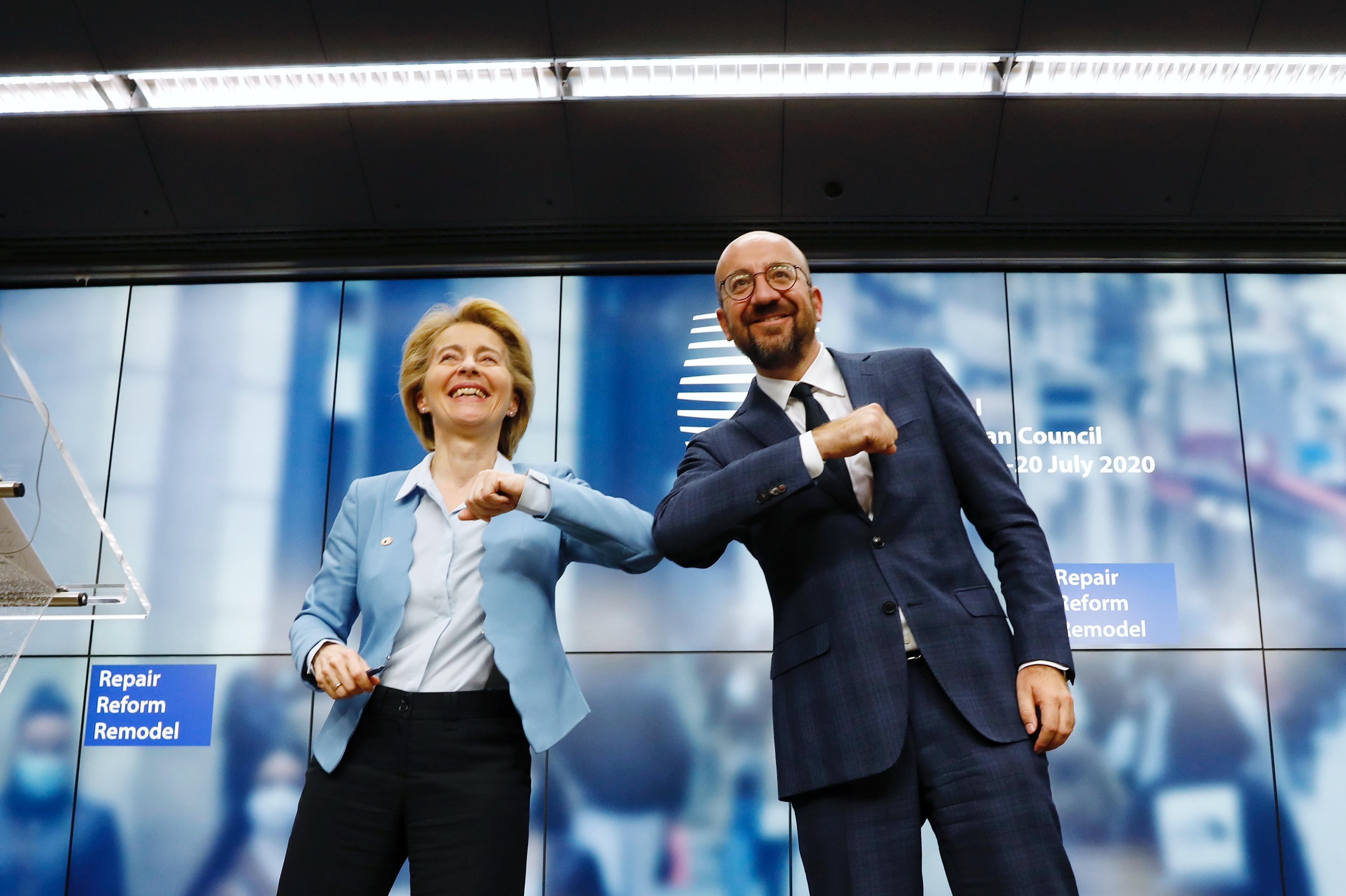 6 oktober 2022 - Verordening (EU) 2022/1854 van de Raad
Het betreft een “noodinterventie in verband met de hoge energieprijzen”, met onder meer, naast andere maatregelen: 

een plafond op marktinkomsten en een verdeling van het surplus aan inkomsten door middel van een inframarginale electriciteitsheffing (artt. 6 e.v.); en
maatregelen met betrekking tot de sectoren ruwe aardolie, aardgas, kolen en raffinage, met onder meer een ondersteuning van eindafnemers van energie door middel van een tijdelijke solidariteitsbijdrage (artt. 14 e.v.); welke bijdrage zal fungeren als een herverdelingsmaatregel (cf. ook wet van 3 maart 1919) om ervoor te zorgen dat de betrokken ondernemingen die als gevolg van de onverwachte omstandigheden een surplus aan winsten hebben behaald, naar verhouding bijdragen tot de verbetering van de energiecrisis op de interne markt (overw. (51)).
Oorsprong (1)
Ook in Duitsland in 2022 was er – net zoals in België – sprake van een trage politieke besluitvorming: “As the Federal Government could not come to an agreement regarding the introduction of a windfall profit tax (‘Übergewinnsteuer’), it is now pushing the idea of ‘skimming off’ profits from inframarginal technologies as these have significantly risen due to high market clearing selling prices (so called merit order principle). Through this mechanism, the Federal Government aspires to reduce electricity prices for private households and small and medium enterprises (SMEs) and provide financial assistance by determining a guaranteed fixed price for basic consumption (which is still to be determined). The proposal under discussion is not strictly a tax, but involves skimming off inframarginal profits.” 

(FRESHFIELDS BRUCKHAUS DERINGER, Windfall profit taxes - do they work?, Londen 8 september 2022, 4).
Oorsprong (2)
“Skimming off” betekent in het Duits “Abschöpfung”. Het is een term uit het Duitse prijzenbeleid, hetwelk al in september 1939 werd geïntroduceerd: “Auch andere Maßnahmen des Reichsfinanzministeriums dienten dem Zweck der Kaufkraftabschöpfung, z.B. die Verordnung über die Erfassung außergewöhnlicher Gewinnsteigerungen vom 31. März 1942. Bis dahin war der Preiskommissar verantwortlich gewesen, unternehmerische Übergewinne zu verhindern oder abzuschöpfen. Ab April 1942 übernahm jedoch die Reichsfinanzverwaltung diese Aufgabe, da die aufgrund der Kriegswirtschafsverordnung vom September 1939 verordneten Maßnahmen des Preiskommissars unwirksam blieben und zu kompliziert waren.” 

(R. BANKEN, Hitlers Steuerstaat. Die Steuerpolitik im Dritten Reich, Berlijn/Boston, De Gruyter Oldenbourg, 2018, 311)
Oorsprong (3)
In de periode 1939-1942 werd in nazi-Duitsland overwinst door de prijzencommissaris dus voorkomen (“zu verhindern”) dan wel afgeroomd (“abzuschöpfen”). Maar na 1942 werd overwinst in nazi-Duitsland dan weer fiscaal bestreden door een overwinstheffing, in zoverre er nog van een werkzame economie kon gesproken worden... 

In Verordening (EU) 2022/1854 geldt zo vele jaren later een combinatie daarvan: 

“afroming” (geen “voorkoming”) door een verplicht plafond op marktinkomsten van producenten die elektriciteit opwekken; de zgn. “inframarginale elektriciteitsheffing”, is gebaseerd op het “merit order principle” (artt. 6 e.v.); en
“heffing”: door een tijdelijke solidariteitsbijdrage op het surplus aan winsten met betrekking tot de sectoren ruwe aardolie, aardgas, kolen en raffinage (artt. 14 e.v.).
Oorsprong (4)
Zou er geen Brexit zijn geweest, dan zou wellicht Verordening (EU) 2022/1854 niet of moeilijker tot stand zou zijn gekomen...

“People are being charged for their electricity prices on the basis of the top marginal gas price, and that is frankly ludicrous. We need to get rid of that system.” 

(Boris Johnson, Former PM, op 5 juni 2022).
Rechtsgrondslag
Verordening (EU) 2022/1854 werd genomen op basis van artikel 122, lid 1 VWEU: “Onverminderd de overige procedures waarin de Verdragen voorzien, kan de Raad op voorstel van de Commissie in een geest van solidariteit tussen de lidstaten bij besluit de voor de economische situatie passende maatregelen vaststellen, met name indien zich bij de voorziening van bepaalde producten, in het bijzonder op energiegebied, ernstige moeilijkheden voordoen.” 

Unanimiteit tussen lidstaten is niet vereist. 

Het Europees Parlement wordt daar ook niet bij betrokken; evenmin de parlementen van de lidstaten.
Dé oplossing?
Maar is dit niet eerder een zaak van een effectieve handhaving van kartelrecht?  Van een aanwakkeren van de concurrentie? “Dass einige, in diesem Fall die Mineralölkonzerne, in der Krise extrem hohe Profite einstreichen, ist ein ökonomisches und politisches Problem. Das Steuerrecht ist aber nicht geeignet, dieses Problem zu lösen. Das ist eher eine Aufgabe des Kartellrechts. Denn das Steuerrecht ist grundsätzlich dazu da, einen angemessenen Teil aller Gewinne, die angefallen sind, in den Staatshaushalt zu überführen, damit die staatlichen Aufgaben finanziert werden können. Das Kartellrecht hat dagegen die Funktion, für Wettbewerb zu sorgen, damit ungerechtfertigte Übergewinne möglichst nicht anfallen.“ 

(H. KUBE, N-tv.de., 25 juni 2022)

De Nationale Bank van België heeft dat eigenlijk ook gezegd in de studie uit 2022.
Andere landen
Te noteren vielen al eerdere activiteiten in andere landen:

een Spaanse wet van 15 september 2021 met een soort van elektriciteitsheffing;
een Italiaanse wet van 21 maar 2022 (nr. 21) met een elektriciteitsheffing in de vorm van een omzetbelasting;
een Britse wet van 26 mei 2022 met een heffing op overwinsten uit olie en gas.
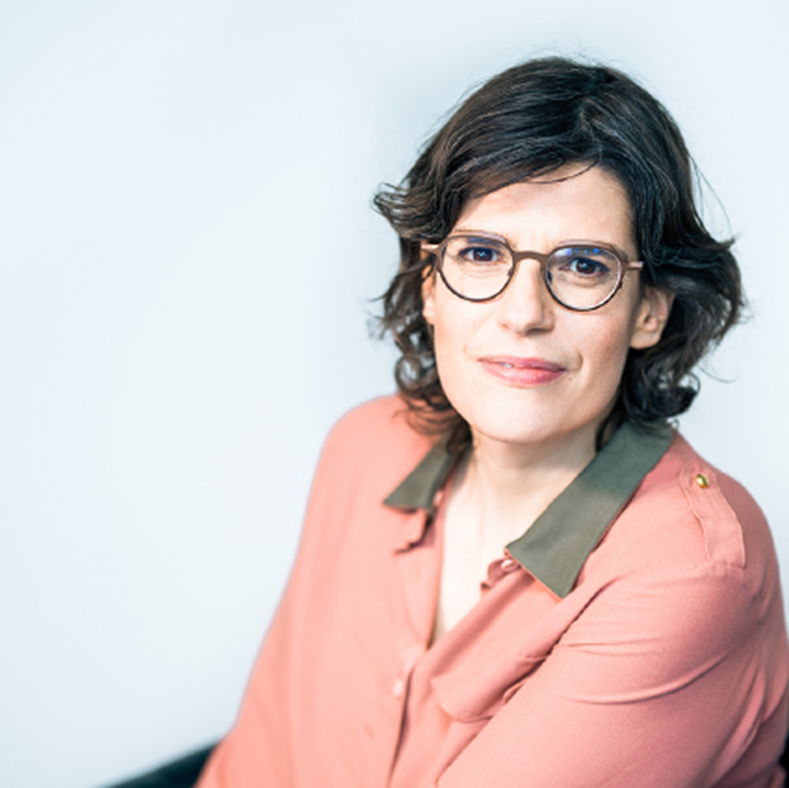 Tinne Van der Straeten
Algemeen
Het gaat om drie wetten:

wet van 16 december 2022 “tot wijziging van de wet van 29 april 1999 betreffende de organisatie van de elektriciteitsmarkt en tot invoering van een plafond op marktinkomsten van elektriciteitsproducenten” (BS 22 december 2022);
wet van 16 december 2022 “tot vaststelling van een tijdelijke solidariteitsbijdrage van de oliesector” (BS 22 december 2022);
programmawet van 26 december 2022 (BS 30 december 2022) met een “uitzonderlijke solidariteitsbijdrage van de beheerder van het aardgasvervoersnet”.
Deel IV

 Wet van 16 december 2022
Elektriciteit
Principe
Door artikel 5 van de wet van 16 december 2022 werd aan de wet van 29 april 1999 betreffende de organisatie van de elektriciteitsmarkt een artikel 22ter, § 1 toegevoegd: “Bij dit artikel wordt een plafond op marktinkomsten van elektriciteitsproducenten ingesteld door middel van een heffing ten behoeve van de Staat op het surplus aan inkomsten die tussen 1 augustus 2022 en 30 juni 2023 door de in paragraaf 2 bedoelde schuldenaars wordt behaald.” Dit plafond werd gesteld op 130 EUR per MWh elektriciteit (art. 22ter, § 4, lid 1).

De inkomsten van de heffing aan “100%” (art. 22ter, § 3) dienen te worden gebruikt overeenkomstig artikel 10 van Verordening (EU) 2022/1854, namelijk voor de financiering van maatregelen ten behoeve van de consumenten (art. 22quater, § 6). Ook een aantal historische overwinstheffingen waren als bestemmingsheffingen te beschouwen.
Schuldenaars (1)
Het gaat in de Belgische wet vooreerst om “iedere natuurlijke of rechtspersoon” die in het tijdvak tussen 1 augustus 2022 en 30 juni 2023 elektriciteit injecteert in (1) het transmissienet; (2) een net dat een transmissiefunctie heeft; (3) een (gesloten) distributienet; (4) een gesloten industrieel net; en (5) een tractienet spoor of een directe lijn, door middel van een in België gelegen installatie voor elektriciteitsproductie die gebruik maakt van één van de in artikel 7.1 van Verordening (EU) 2022/1854 genoemde technologieën, met een geïnstalleerd vermogen van minimaal 1 Mw. Enige rechtspersoonlijkheid wat betreft die producenten is niet vereist.

In een tweede categorie betreft het “iedere kernexploitant” in de zin van artikel 2, 5° van de wet van 11 april 2003, waarin staat dat het gaat om elke exploitant, houder van een koninklijke exploitatievergunning, van kerncentrales of iedere rechtsopvolgende vennootschap.
Schuldenaars (2)
In een derde categorie gaat het om “iedere bijdragende vennootschap” in de zin van artikel 2, 11° van de wet van 11 april 2003, zijnde “iedere vennootschap andere dan een kernexploitant die een aandeel heeft of heeft gehad in de industriële productie van elektriciteit door splijting van kernbrandstoffen”. 

Tenslotte betreft een vierde categorie “iedere eigenaar van een kerncentrale” als bedoeld in artikel 4/1 van de wet van 31 januari 2003.

Hier spreekt vanwege de wetgever niet de wens uit tot bereiken van een eenheid inzake de begripsvorming met betrekking tot schuldenaars...
Schuldenaars (3)
De Nederlandse wetgever hield het eenvoudiger en sprak enkel over elektriciteitsproducenten  als schuldenaars van de inframarginale elektriciteitsheffing. 

Een producent van Nederlandse elektriciteit is meer bepaald een natuurlijk persoon of een rechtspersoon die in Nederland of in de Nederlandse exclusieve economische zone elektriciteit opwekt en levert aan het elektriciteitsnet of een directe lijn. 

Bij het bepalen van de hoogte van de heffing wordt vervolgens wel alleen het deel meegenomen dat de producent op het net heeft ingevoerd, omdat daar altijd gemeten wordt.
Schuldenaars (4)
Een producent hoeft niet de eigenaar te zijn van de productie-installatie, het gaat om de natuurlijke of rechtspersoon die met de productie-installatie elektriciteit opwekt en aan wie de opgewekte elektriciteit en daarmee het risico van de opwekking toekomt. Omgekeerd is de eigenaar van een productie-installatie ook niet per definitie een producent. 

In Nederland kunnen er dus tevens meerdere natuurlijke of rechtspersonen zijn die met één productie-installatie elektriciteit opwekken en dus producent zijn, zoals bijvoorbeeld in het geval elektriciteit wordt opgewekt met een productie-installatie in een gemeenschappelijke onderneming (“joint venture”) die geen rechtspersoon is, zoals een vennootschap onder firma of een commanditaire vennootschap. 

De Belgische wetgever had kennelijk geen tijd voor zulke juridische verfijningen...
Geen schuldenaars (1)
De inframarginale elektriciteitsheffing is in België ten eerste niet verschuldigd door 

“energiegemeenschappen van burgers en hernieuwbare energiegemeenschappen”; en 
“gelijkgestelde energiegemeenschappen”, zoals bedoeld in de regionale wetgeving,

mits het surplus aan inkomsten door zulke gemeenschappen rechtstreeks overgedragen wordt aan consumenten die leden van deze gemeenschappen zijn.

Het hoofddoel van zulke gemeenschappen dient het bieden van “milieu-, economische of sociale voordelen” te zijn, in plaats van het maken van financiële winst. 

Er worden geen nadere eisen gesteld inzake de rechtsvorm van zulke gemeenschappen.
Geen schuldenaars (2)
Hier rijst een probleem in die zin dat aan bijvoorbeeld verenigingen zonder winstoogmerk enige uitkering aan de leden wettelijk niet is toegestaan. Anders dan in het geval van vennootschappen. De energiegemeenschappen zouden daardoor dus wel onder deze wet kunnen vallen als heffingplichtigen. 

Om na te gaan of aan deze uitsluitingsvoorwaarde is voldaan, is bepaald dat deze schuldenaars de aangifte moeten indienen, met het bewijs dat het surplus aan inkomsten rechtstreeks aan consumenten werd overgedragen. 

De inframarginale elektriciteitsheffing is ten tweede niet verschuldigd door producenten met een geïnstalleerd vermogen van maximaal 1 MW.  De minimis non curat praetor...
Maatstaf van heffing
Marktinkomsten 

(Toegelaten plafond) 
__________________________________________________

Surplus aan inkomsten


Het surplus aan inkomsten is het voorwerp van de inframarginale elektriciteitsheffing.
Marktinkomsten (1)
Marktinkomsten zijn de inkomsten die een producent ontvangt in ruil voor de verkoop en levering van elektriciteit in de Europese Unie, ongeacht de contractuele vorm waarin die ruil plaatsvindt, met inbegrip van stroomafnameovereenkomsten en andere verrichtingen ter afdekking van schommelingen op de groothandelsmarkt voor elektriciteit, maar met uitzondering van alle door de lidstaten verleende steun.

Het gaat in beginsel om een bruto begrip.

Voor de berekening van de marktinkomsten naar de inkomsten wordt dus niet naar de kosten – vast en variabel – of de winst gekeken. Het gaat hier niet om een overwinstheffing in de zin van een inkomstenbelasting. Dit wordt in de praktijk niet altijd ingezien...
Marktinkomsten (2)
Aldus voorziet artikel 22ter, § 5, lid 2 van de wet van 29 april 1999 ook in een aantal vermoedens die van toepassing zijn op de productietechnologieën naar gelang van hun specifieke kenmerken. 

Deze vermoedens zijn bedoeld om de administratieve lasten voor schuldenaars te verlichten door gebruik te maken van “redelijke schattingen” op basis van “marktpraktijken”.

Opvallend is overigens dat de vermoedens niet geheel samenvallen met de vier categorieën van de schuldenaars van de heffing. Zij worden gekoppeld aan de kerninstallaties. 

Het gaat soms om zeer complexe teksten, zoals bijvoorbeeld de tekst van artikel 22ter, § 5, lid 2, 4° van de wet van 29 april 1999, hierna louter ter informatie weergegeven...
Marktinkomsten (3)
“4° voor de niet onder 1°, 2° en 3° bedoelde installaties voor elektriciteitsproductie en waarvoor geen productiesteunregeling geldt, of waarvoor een productiesteunregeling geldt waarvan het bedrag niet afhankelijk is van de evolutie van de elektriciteitsprijs, of waarvoor een productiesteunregeling geldt waarvan het bedrag afhankelijk is van de evolutie van de elektriciteitsprijs op een periode van drie jaar, worden de marktinkomsten berekend op basis van het volgende:
a) de verwachte gemiddelde jaarproductie voor verkoop in jaar-1 wordt geacht als op termijn verkocht te zijn op basis van een baseload kalenderproduct volgens de strategie van verkoop van een derde in jaar-3 (CAL+3), een derde in jaar-2 (CAL+2) en een derde in jaar-1 (CAL+1) tegen de prijzen die worden gepubliceerd door een platform voor de uitwisseling van energieblokken dat in België actief is. Deze verwachte gemiddelde jaarproductie voor verkoop in jaar-1 wordt beschouwd als de jaarproductie in 2019 voor installaties voor elektriciteitsproductie die vallen onder de technologieën bedoeld in artikel 7.1, onder a), b), d), e) en f), van Verordening (EU) 2022/1854.
Marktinkomsten (4)
Indien de installatie voor elektriciteitsproductie in 2019 niet operationeel was, moet deze verwachte productie in jaar-1 door de schuldenaar worden gerapporteerd. Voor andere installaties voor elektriciteitsproductie wordt deze verwachte gemiddelde jaarproductie voor verkoop in jaar-1 geacht 85 % van het maximumcapaciteit van de installatie voor elektriciteitsproductie te bedragen;
b) het positieve verschil tussen het geproduceerde en verkochte volume van elektriciteit per kwartier en het in a) bedoelde volume van elektriciteit wordt geacht te zijn verkocht tegen de marktreferentieprijs per uur;
  c) het volume van op termijn verkochte elektriciteit wordt geacht te zijn verhandeld per dag waarop een dagelijkse notering van een baseload kalenderbasisproduct is gepubliceerd door een platform voor de uitwisseling van energieblokken dat in België actief is, op een periode van één jaar of, wanneer de productiesteunregeling gebaseerd is op de evolutie van de elektriciteitsprijs op een periode van zes maanden, op een periode van zes maanden;
  d) het volume van elektriciteit dat op de day-ahead markt is verkocht, wordt geacht te zijn verhandeld voor elke leveringsperiode van één uur;”
Marktinkomsten (5)
Om die wettelijke vermoedens alsnog te weerleggen dienen volgens de memorie van toelichting alle gegevens te worden verstrekt op grond waarvan de vermoedens, die gebaseerd zijn op de “normale marktpraktijken”, kunnen worden weerlegd. 

Ook hier wordt door de wetgever geen nadere uitleg over de inhoud van zulke marktpraktijken gegeven. In hoeverre verschilt dit overigens van het eerder genoemde begrip van “redelijke marktvoorwaarden”? 

In de inkomstenbelastingen komen die begrippen weliswaar niet voor.
Toegelaten plafond (1)
Artikel 6, 1 van Verordening (EU) 2022/1854 stelt een verplicht plafond in op de marktinkomsten van producenten die elektriciteit opwekken uit de in artikel 7, lid 1 bedoelde bronnen, namelijk maximaal 180 EUR per MWh geproduceerde elektriciteit. 

De lidstaten dienen dat plafond toe te passen op alle marktinkomsten van de producenten, en, indien van toepassing, op de intermediairs die namens de producenten op groothandelsmarkten voor elektriciteit actief zijn, ongeacht het markttijdsbestek waarin de transactie, plaatsvindt en ongeacht of de elektriciteit op een bilaterale, dan wel een gecentraliseerde markt wordt verhandeld.
Toegelaten plafond (2)
In de Belgische memorie van toelichting staat vooreerst dat deze heffing in de “uitzonderlijke en zeer specifieke context van de energiecrisis” moet worden gezien. De Belgische wetgever heeft gelet daarop het plafond ook lager gesteld, namelijk op 130 EUR per MWh (art. 22ter, § 4, lid 1). 

Er werd door de wetgever voor de berekening van het plafond nog een marge van 50 EUR per MWh toegevoegd aan de “verwachte gemiddelde piekprijs” van voor de energiecrisis (80 EUR per MWh), om zo het vermogen van producenten om hun investeringen en exploitatiekosten terug te verdienen, niet in gevaar te brengen. 

Dit is zeer ongewoon voor een “overwinstheffing”. Daarmee werd geen rekening gehouden in de klassieke overwinstheffingen in de zin van inkomstenbelastingen.
Toegelaten plafond (3)
De Verordening (EU) 2022/1854268 heeft in artikel 6.3 ook nog voorzien dat de lidstaten er zorg moeten voor dragen dat het plafond op marktinkomsten daadwerkelijk wordt toegepast in gevallen waarin producenten worden gecontroleerd door, of gedeeltelijk eigendom zijn van, andere ondernemingen, met name wanneer zij deel uitmaken van verticaal geïntegreerde ondernemingen. 

Ook hier besteed de Belgische wetgever weinig aandacht aan de regels inzake groeps- en jaarrekeningenrecht welke staan in het Wetboek van de Vennootschappen en Verenigingen. 

Ook naar een toepassing van enige fiscale beginselen inzake interne verrekenprijzen is het zoeken...
Tarief
Dat de inframarginale elektriciteitsheffing gekoppeld is aan een tarief van 100% op het surplus aan inkomsten kan verwarrend werken. 

Dit betekent enkel dat het surplus van inkomsten geheel wordt weggenomen...

Het gaat hier niet om een taxatie aan een tarief van 100% van een bepaalde nettowinst, zoals dit wel het geval was met de door de wet van 15 oktober 1945 ingevoerde speciale belasting op winsten voortvloeiend uit leveringen en prestaties aan de vijand, welke wet zulke winst aan een tarief van 100% zou treffen. Het ging eigenlijk om een strafmaatregel.
Raad van State
Nog een bemerking vanwege de Raad van State: “Het voorontwerp is zeer technisch van aard, zodat alle finesses ervan moeilijk te doorgronden zijn. De toetsing van het voorontwerp aan hogere rechtsnormen zoals het gelijkheidsbeginsel en het eigendomsrecht kon, mede gelet op het korte tijdbestek waarover de Raad van State beschikte voor het geven van dit advies, slechts op het eerste gezicht en in grote lijnen gebeuren. Uit de vaststelling dat over een bepaling in dit advies niets wordt gezegd, mag daarom niet zonder meer worden afgeleid dat er niets over gezegd kan worden en, indien er wel iets over wordt gezegd, dat er niet méér over te zeggen valt. Het zal aan het Grondwettelijk Hof toekomen om zich in voorkomend geval uit te spreken over aangevoerde ongrondwettigheden, gesteund op feitelijke gegevens die de Raad van State mogelijk niet in aanmerking heeft kunnen nemen in dit advies.” 

(advies nr. 72.460/3 d.d. 14 november 2022)
Heffing sui generis?
Materieel gaat het om een specifieke prijsmaatregel. Formeel om een belasting, namelijk een feitelijke omzetbelasting. Maar geen (directe) inkomstenbelasting.

In Nederland spreekt men over het verplichte plafond op marktinkomsten dat “feitelijk een belasting is”.  

In Frankrijk valt de heffing onder de “Code des impositions sur les biens et services”. 

In Duitsland wordt door de wetgever gesproken over een prijsmaatregel, waarvan de handhaving geheel in handen is van de “Bundesnetzagentur”.  Niet van het ministerie van Financiën.
Mogelijke problemen?
Doet de inframarginale electriciteitsheffingen problemen ontstaan inzake

Een schending van het eigendomsrecht?
Ne bis in idem?
Een aftrek in de inkomstenbelastingen?
De terugwerkende kracht?
Het gelijkheidsbeginsel?
Schending van het eigendomsrecht?
De memorie van toelichting brengt in herinnering dat de artikelen 16 Gw. en 1 van het “Eerste Aanvullend Protocol” bij het “Europees Verdrag tot bescherming van de rechten van de mens en de fundamentele vrijheden” het recht op eigendom beschermen. 

Het gebruik van dat recht is volgens de memorie van toelichting echter niet absoluut.  Voornoemd artikel 1 zelf stelt dat dit recht kan worden beperkt “voor zover dat noodzakelijk is om een doelstelling van algemeen belang te verwezenlijken”, zoals het Grondwettelijk Hof ook steevast zegt.

Maar is hier in het geval van een feitelijke omzetbelasting wel sprake van zulke schending?  Handelt een belastingplichtige niet eerder als bijvoorbeeld een BTW-plichtige?
Ne bis in idem?
De memorie van toelichting brengt in herinnering dat het Belgische recht geen beginsel kent dat een dubbele belasting zou verbieden: “La règle non bis in idem veut qu’un impôt ou des impôts de même nature ne frappent pas deux fois la même matière imposable. Aucun texte légal ne pose cependant le principe de manière générale.” 

De memorie van toelichting verwijst weliswaar enkel naar Franstalige doctrine en is van het bestaan van het doctoraatsproefschrift van Anne Van de Vijver uit 2015, waarin de stelling wordt verdedigd dat het ne bis in idem-beginsel wel een algemeen rechtsbeginsel in het belastingrecht uitmaakt, kennelijk niet op de hoogte… 

Maar is hier wel sprake van een probleem? Het gaat om zulke verschillende heffingen. Anders was dit wanneer overwinstheffingen welke inkomstenbelastingen waren…
Aftrekbaarheid van de inframarginale heffing in de inkomstenbelastingen?
Artikel 22quater, § 7 van de wet van 29 april 1999 bevestigt nog zulke aftrekbaarheid in de zin van artikel 49 WIB 1992. Dit betreft echter een overbodige bepaling. In de historische oorlogs- en conjunctuurheffingen, zeker vanaf de jaren dertig, voorzag dat de wetgever uitdrukkelijk dat deze heffingen in de bedrijfsbelasting als zodanig niet aftrekbaar waren. Het was ook gelet op dat gegeven dat in artikel 11, § 3, 3° en 4° van de wet van 20 november 1962 uitdrukkelijk werd gesteld dat de personenbelasting en de vennootschapsbelasting voortaan ook niet meer aftrekbaar zouden zijn voor de berekening van die belastingen. 

Maar concreet betekent dit nog altijd dat belastingen en heffingen die in het WIB 1992 niet met name zijn aangeduid als zijnde niet aftrekbaar, alsnog aftrekbaar zijn in de personenbelasting en in de vennootschapsbelasting. Dus ook deze heffing, zonder specifieke vermelding daarvan in de wet.
Terugwerkende kracht (1)
Terugwerkende kracht behoort bijna tot het DNA van oorlogsheffingen: “Met de oorlogswinstbelasting was het indien men de oorlogswinsten inderdaad treffen wilde, niet wel anders mogelijk. Daarbij heeft men over de zeer gewettigde bezwaren tegen het verleenen van terugwerkende kracht aan een belasting wel moeten heenstappen, indien men het hoofddoel wilde bereiken”, aldus Willem Treub, minister van Financiën in Nederland van 1914 tot 1916.

(Nota van Mr. M.W.F. Treub, voorzitter van den Ondernemersraad voor Nederlandsch-Indië, over de inkomstenbelasting, de extrawinstbelasting en de overwinstbelasting van naamloze vennootschappen, de productenbelastingen en de uitvoerrechten op producten, ’s Gravenhage, Mouton Co, 1922, 52).
Terugwerkende kracht (2)
In de memorie van toelichting wordt de rechtspraak van het Grondwettelijk Hof in herinnering gebracht, waarin staat dat een fiscaalrechtelijke regel enkel als retroactief kan worden gekwalificeerd wanneer hij van toepassing is op “feiten, handelingen en toestanden die definitief waren voltrokken op het ogenblik dat hij in werking is getreden”. 

Er was volgens de minister van Energie in casu slechts sprake van een probleem van retroactiviteit als de wet en de eventuele koninklijke besluiten die daaruit moeten volgen niet in werking zouden zijn getreden vóór 31 december 2022.
Terugwerkende kracht (3)
De memorie van toelichting verwijst hiertoe ook naar rechtspraak van het Hof van Cassatie waarin directe belastingen gedefinieerd worden als “belastingen die worden geheven omwille van een uit zijn aard duurzame toestand of op een reeks van verrichtingen in hun geheel genomen, die aanleiding geven tot een periodieke heffing”. Het betreft een cassatiearrest van 8  juni  2006, zoals volgens de memorie van toelichting gepubliceerd in de jaargang 2007 van het tijdschrift “Lokale en Regionale Belastingen”, op bladzijde 49. Bij nader toezien is van dat arrest echter geen enkel spoor te vinden op de aangehaalde plaats. Ook in de Arresten van het Hof van Cassatie en in de Pasicrisie is er geen sprake van zulke beslissing op die datum... 

Hoe dan ook lijkt het moeilijk rechtspraak inzake directe belastingen in het kader van deze heffing aan te halen.
Gelijkheidsbeginsel (1)
De memorie van toelichting stelt dat volgens het grondwettelijk gelijkheidsbeginsel iedere belastingplichtige het recht heeft om niet zonder rechtvaardiging zwaarder te worden belast dan andere belastingplichtigen die zich in een vergelijkbare situatie bevinden. Het grondwettelijk gelijkheidsbeginsel beoogt elke discriminatie te verbieden.

Er wordt nog verwezen naar zaken die aanhangig gemaakt werden bij het Grondwettelijk Hof met betrekking tot de met terugwerkende kracht doorgevoerde onderwerping van intercommunales aan de vennootschapsbelasting. Maar zulke rechtspraak is hier kennelijk ook niet relevant.
Gelijkheidsbeginsel (2)
Een niet-sectorgebonden heffing zou dan ook meer aan het gelijkheidsbeginsel recht doen. Ook andere bedrijven maakten overwinst in 2022, zoals bijvoorbeeld:

Rheinmetall  

(“Rheinmetall macht 2022 Rekordgewinn – verfehlt Umsatzziel“, Handelsblatt 6 januari 2023: “Das operative Ergebnis dürfte 2022 um mehr als 20 Prozent gestiegen sein“).

Euroclear 

(“Euroclear profit soars as payments from Russian sanctions pile up. European securities depository benefits from sharp rise in interest rates”, The Financial Times 28 april 2023: “Profits at Euroclear have more than doubled in the last year as the world’s largest settlement house gained an unexpected windfall from the western sanctions on Russia.”)
Inkohiering?
De CREG speelt hier een hoofdrol. De CREG controleert de aangiften van de schuldenaars in het kader van de voorbereidingen voor de berekening van de heffing, gelet op haar technische bevoegdheden inzake de elektriciteitsmarkt. De schuldenaars van de heffing moeten bij de CREG een aangifte betreffende het surplus van inkomsten indienen (artt. 22ter, § 6 en 22quater, § 1, lid 1). Het gaat dus niet om een bijlage bij de aangifte in de inkomstenbelasting. Van enig marktinkomstenverslag zoals in Nederland vanwege de producent is in België weliswaar geen sprake. 

Kan een heffingplichtige zijn aangifte nog herroepen of recht zetten? Quid wanneer de CREG het niet eens is met de gegevens vermeld in de aangifte? Dient er in zulk geval eerst nog een bericht van wijziging van aangifte aan de heffingplichtige te worden toegezonden? Er staat geen duidelijk antwoord in de wettekst.
Voorstel tot vaststelling van de verschuldigde heffing door de CREG
Na het bepalen en controleren van het surplus aan inkomsten van de schuldenaars op basis van de verstrekte gegevens of van alle gegevens die de CREG zou kunnen opvragen, stelt de CREG een voorstel tot vaststelling van de verschuldigde heffing op (art. 22quater, § 2).
Ambtshalve?
De CREG kan voorstellen om de heffing ambtshalve vast te stellen op basis van het surplus aan inkomsten dat zij kan onderstellen op grond van de gegevens waarover zij beschikt, wanneer 

een schuldenaar de aangifte niet binnen de wettelijke termijn heeft ingediend; of 
niet alle gegevens heeft verstrekt die nodig zijn om zijn surplus aan inkomsten vast te stellen (art. 22ter, § 7, lid 2). 

Er is geen termijn in de wet opgenomen.
Toezending van het voorstel tot de vaststelling van de verschuldigde heffing door de CREG aan de FOD Economie
Het voorstel tot de vaststelling van de verschuldigde heffing wordt door de CREG aan de Federale Overheidsdienst Economie toegezonden (art. 22ter, § 8).

Er is geen termijn in de wet opgenomen
Vaststelling van de verschuldigde heffing door de FOD Economie
Ontstaan van de heffingsschuld?

Binnen vijftien werkdagen na ontvangst van het voorstel stelt de Federale Overheidsdienst Economie het bedrag van de verschuldigde heffing vast (art. 22quater, § 2). 

Een aanslag zoals in de inkomstenbelastingen is dus niet vereist. 

Merkwaardig is dat in de wettekst ook staat dat die dienst “desgevallend voorlopig” die vaststelling verricht. Doet die vaststelling dan de heffingsschuld als zodanig al materieel ontstaan? Of niet? En wat na die voorlopige vaststelling? Welke termijn speelt dan?
Kennisgeving van een betalingsbericht
De  Federale Overheidsdienst Economie geeft verder aan de betrokken schuldenaar kennis van een betalingsbericht, dat vermeldt: 

de grondslag van de heffing; 
het te betalen bedrag; 
de berekeningswijze; 
de vervaldatum van betaling; 
de na te leven formaliteiten; en 
de beroepsmiddelen (art. 22quater, § 2).

De wetgever spreekt ook hier niet van een aanslagbiljet. Deze kennisgeving heeft uitwerking vanaf de derde werkdag die volgt op de datum van haar verzending.
Deel V

Wet van 16 december 2022
Ruwe aardolie
Verordening (EU) 2022/1854 (1)
In artikel 14 van Verordening (EU) 2022/1854.409 staat ook dat de lid-staten vóór 31 december 2022 tevens op het “surplus aan winsten” uit “activiteiten door Unie-ondernemingen en vaste inrichtingen in de sectoren ruwe aardolie, aardgas, kolen en raffinage” een buitengewone en tijdelijke heffing dienden in te voeren. Het betrof een “gezamenlijke en gecoördineerde maatregel” die, in een “geest van solidariteit”, de nationale autoriteiten in staat zou stellen extra opbrengsten te genereren om financiële steun te verlenen aan huishoudens en bedrijven die zwaar worden getroffen door de scherpe stijging van de energieprijzen en tegelijkertijd een gelijk speelveld in de hele Unie te waarborgen. Zij is verschuldigd over de winst van 2022, voor zover deze meer dan 120% bedraagt van de gemiddelde winst over de boekjaren 2018, 2019, 2020 en 2021. Het betreft dus een klassieke overwinstheffing in de zin van een inkomstenbelasting.
Verordening (EU) 2022/1854 (2)
Weliswaar laat Verordening (EU) 2022/1854 aan een lidstaat toe een “gelijkwaardige nationale maatregel” in te stellen. België heeft van die mogelijkheid ook gebruik gemaakt. Duitsland, Frankrijk en Nederland niet. 

Een “vastgestelde gelijkwaardige nationale maatregel” werd gedefinieerd als een “wettelijke of bestuursrechtelijke maatregel” die uiterlijk op 31 december 2022 door een lidstaat  wordt vastgesteld en bekendgemaakt en die bijdraagt tot de betaalbaarheid van energie. Zulke maatregel dient wel (1) een vergelijkbare doelstelling te hebben; (2) te worden onderworpen aan vergelijkbare regels als de tijdelijke solidariteitsbijdrage uit hoofde van deze Verordening (EU) 2022/1854; en (3) even hoge of hogere opbrengsten te genereren dan de geschatte opbrengsten uit de solidariteitsbijdrage.
België (1)
De tweede wet van 16 december 2022 voorziet in een “tijdelijke solidariteitsbijdrage” ten aanzien van “geregistreerde aardoliemaatschappijen” die voor het jaar 2022 als “primaire deelnemers” zijn aangeduid voor diesel, gasolie en benzineproducten in de vorm van een bedrag dat moet worden betaald van 7,8 EUR per kubieke meter producten die tussen 1 januari 2022 en 31 december 2023 verwerkt worden (art. 4, § 2, lid 2). Er is ook zulke bepaling voor raffinage ... (art. 4, § 2, lid 2).

Het gaat om acht bedrijven die als begunstigd worden beschouwd omdat zij in het geval van een bevoorradingscrisis van de producten waarvoor zij als primaire deelnemers zijn aangewezen, worden bevoordeeld bij het in omloop brengen van strategische voorraden.
België (2)
Deze acht betrokken bedrijven zijn samen verantwoordelijk voor ten minste 90% van het totale volume van het in aanmerking komende product dat in referentiejaar 2021 in België in verbruik werd gesteld, zo werd ook vastgesteld. Deze motivering heeft bij nader toezien echter weinig te maken met de oorlog in Oekraïne. Het gaat hier dus bij nader toezien – anders dan in Verordening (EU) 2022/1854 – niet om een overwinstheffing, maar wel om een productiebelasting in de vorm van een accijnsheffing. Ook de op 2 april 1980 door president Jimmy Carter ondertekende “Crude Oil Windfall Profit Tax” was een productiebelasting. Op 2 maart 2023 is bij het Grondwettelijk Hof een beroep tot vernietiging en de vordering tot schorsing van de wet van 16 december 2022 “tot vaststelling van een tijdelijke solidariteitsbijdrage van de oliesector”, ingesteld door de nv “Varo Energy Belgium”. De datum van het arrest is bepaald op 15 juni 2023.
Gelijkwaardige nationale maatregel? (1)
De vraag rees voor de Raad van State of de concrete uitwerking van de bijdrage in het voorontwerp van wet in de vorm van een “gelijkwaardige nationale maatregel” wel in overeenstemming was met Verordening (EU) 2022/1854? 

(Advies nr. 72.249/3 van 2 december 2022)

Wat het tweede vereiste betreft, namelijk dat de bijdrage onderworpen zou worden aan “vergelijkbare regels” als de omschrijving van de bijdrage in Verordening (EU) 2022/1854, kon de Raad van State moeilijk anders dan vast te stellen dat het voorontwerp op dit punt wel afweek van de regels inzake de grondslag en het percentage van de berekening van de bijdrage, zoals vervat in de artikelen 15 en 16 van Verordening (EU) 2022/1854.
Gelijkwaardige nationale maatregel? (2)
De in artikel 3, § 2 van het voorontwerp bepaalde bijdrage is namelijk niet, zoals in Verordening (EU) 2022/1854 wordt vermeld, een percentage van minimaal 33% op de belastbare winst. 

De gemachtigde verklaarde in dat verband het volgende: “Le montant de la contribution est en effet calculé par tonne importée ou par mètre cube mis à la consommation. Cependant, selon nos estimations, prenant notamment en compte le système de prix maximum instauré en Belgique, nous pouvons considérer que le montant de la contribution ainsi calculée sera comparable.” 

Concrete cijfermatige gegevens werden echter niet door deze persoon verstrekt.
Gelijkwaardige nationale maatregel? (3)
In de nota aan de ministerraad werd in dit verband ook nog het volgende vermeld: “De bijdrage wordt niet berekend op de belastbare winst die de gemiddelde belastbare winst van de voorgaande jaren met meer dan 20% overschrijdt, aangezien het in de praktijk zeer moeilijk is de belastbare winst van dergelijke ondernemingen in de aardoliesector te kennen. Aangezien de meeste van de betrokken ondernemingen multinationals zijn, is het moeilijk een schatting te maken van hun in België aangegeven winst. […] De voorgestelde bijdrage van 6,9 EUR/ton ingevoerde ruwe aardolie komt overeen met 0,95 EUR/vat. Dit is ongeveer 1% van de huidige gemiddelde prijs. Deze bijdrage, gebaseerd op de invoer van ruwe aardolie in 2021, zou voor het jaar 2022 ongeveer 200 miljoen EUR opleveren. Zowel de periode als het bedrag lijken ons evenredig en in overeenstemming met de EU-Verordening (EU) 2022/1854.” Het ging om een subjectieve zelfs eerder sofistische interpretatie pour les besoins de la cause…
Gelijkwaardige nationale maatregel? (4)
Voor de Raad van State was het echter allerminst zeker of een vaste heffing per eenheid van ingevoerd of in het verbruik gebrachte product, tot een voldoende vergelijkbaar resultaat zou leiden als een procentuele heffing op belastbare winst, overigens nog afgezien van de vraag of dergelijke invoerrechten op ruwe olie niet strijdig waren met artikel 30 VWEU. 

Verordening (EU) 2022/1854 kon volgens de Raad van State alvast niet worden beschouwd als een impliciete toelating aan de lidstaten om dergelijke invoerrechten in te stellen. Het was naar zijn mening weliswaar zo dat de lidstaten enige beleidsruimte zouden moeten hebben om de in Verordening (EU) 2022/1854 omschreven bijdrage in te kunnen passen in een voor hen gebruikelijk en bekend belastingmechanisme.
Gelijkwaardige nationale maatregel? (5)
Inzake het derde vereiste van artikel 14, lid 2 van Verordening (EU) 2022/1854, namelijk dat “even hoge of hogere opbrengsten” moeten worden gegenereerd dan de geschatte opbrengsten uit de solidariteitsbijdrage zoals omschreven in die Verordening (EU) 2022/1854, verklaarde de gemachtigde: “Il n’est en effet pas certain que la contribution prévue par le présent avant-projet de loi génère autant de recettes que les recettes estimées de la contribution de solidarité prévue par le Règlement Européen dont le montant est calculé sur base des bénéfices. Cependant, les estimations sont selon nous comparables à ce que l’article 14 prévoit. Nous ne pouvons pas avoir de réponse exacte, notamment au vu de la difficulté de chiffrer le bénéfice réalisé en Belgique de multinationales.” 

Een bekentenis van onmacht?
Gelijkwaardige nationale maatregel? (6)
Voor de Raad van State betekende de moeilijkheid om de winst van multinationale ondernemingen op voorhand in te schatten echter nog niet dat die winst niet bepaalbaar zou zijn in de vennootschapsbelasting, zij het dan met enige vertraging. 

Het leek de Raad van State aangewezen om dan toch minstens te voorzien in een mechanisme dat het mogelijk zou maken om, zodra de winst van het betrokken inkomstenjaar in de vennootschapsbelasting bekend was, de reeds geïnde bijdragen te verrekenen met een percentage op die winst dat zou waarborgen dat uiteindelijk even hoge of hogere opbrengsten zouden worden gegenereerd dan de 33% op de winst die Verordening (EU) 2022/1854 vooropstelde.
Gelijkwaardige nationale maatregel? (7)
Dat mechanisme kwam er in de vorm van artikel 4, § 3 van de wet van 16 december 2022:
“Van zodra de jaarbalans van het voorgaande belastingjaar is ingediend, wordt de bijdrage berekend overeenkomstig de artikelen 15 en 16 van de Verordening (EU) 2022/1854 van de Raad van 6 oktober 2022 betreffende een noodinterventie in verband met de hoge energieprijzen. Indien het bedrag hoger is dan het bedrag dat wordt verkregen door de berekening van de bij deze wet ingevoerde bijdrage, moet de in paragraaf 1 bedoelde geregistreerde aardoliemaatschappij het verschil betalen.”

Jaarbalans? Voorgaande belastingjaar: aanslagjaar of inkomstenjaar? Termijnen? Wie berekent de bijdrage?  Quid ingeval van een geschil?  Etc.
Heffing
De tijdelijke solidariteitsbijdrage met betrekking tot ingevoerde ruwe olie die tussen 1 januari 2022 en 31 december 2023 tot verbruik worden uitgeslagen, wordt elk semester van het lopende jaar “gefactureerd” en betaald uiterlijk 30 dagen na de datum van ontvangst van de factuur  (art. 5, § 2).

Een heffing bij wege van facturering in plaats van een heffing bij wege van inkohiering... ? Dit is kennelijk een novum in de fiscaliteit.
Geen afwenteling
Artikel 5, § 1 van de wet van 16 december 2022 bepaalt ook nog dat de tijdelijke solidariteitsbijdrage niet in de maximumprijsstructuur mag worden weerspiegeld of op enigerlei wijze, geheel of gedeeltelijk, rechtstreeks of onrechtstreeks, aan andere ondernemingen of aan de eindgebruiker mag worden doorberekend.

Hoe het (juridisch) begrip “weerspiegelen” dient te worden opgevat is niet duidelijk. Wat zijn “ondernemingen”?

Dit staat ook in de wet van 27 december 2006. 

Hoe valt die vereiste – die standaard niet voorkomt in belastingwetten – te controleren?
Inkomstenbelastingen
In het advies nr. 72.457/3 d.d. 14 november 2022 had de Raad van State in een voetnoot (7) over de onzekerheid betreffende de opbrengsten van deze heffing nog opgemerkt: “Die onzekerheid wordt nog versterkt door artikel 4, § 2, van het voorontwerp, waarin wordt vermeld dat de bijdrage wordt ‘gefactureerd’, waardoor onzekerheid zou kunnen ontstaan of de bijdrage een aftrekbare beroepskost uitmaakt in de vennootschapsbelasting. De gemachtigde deelde echter mee dat de bijdrage niet als een aftrekbare beroepskost kan beschouwd worden.”

Deze laatste bewering heeft echter geen wettelijke grondslag...
Deel VI

Programmawet van 26 december 2022
Aardgas
Verordening (EU) 2022/1854
Ook hier speelt artikel 14 Verordening (EU) 2022/1854 waarin staat dat op het surplus aan winsten uit activiteiten door Unie-ondernemingen en vaste inrichtingen in de sectoren ruwe aardolie, aardgas, kolen en raffinage een verplichte tijdelijke solidariteitsbijdrage wordt geheven, tenzij de lidstaten gelijkwaardige nationale maatregelen hebben vastgesteld.

De wet van 12 april 1965 “betreffende het vervoer van gasachtige produkten en andere door middel van leidingen”, werd nu door artikel 17 van de programmawet van 26 december 2023 aangevuld met een hoofdstuk IVundecies getiteld “Uitzonderlijke solidariteitsbijdrage van de beheerder van het aardgasvervoersnet”.
België (1)
Het bedrag van de bijdrage is gelijk aan een vast bedrag van 300 miljoen EUR. Het gaat hier dus om een copy-paste van de wet van 27 december 2006.  De wetgever van 2022 stoort zich weinig aan Verordening (EU) 2022/1854. hoe kan een vast bedrag een even hoge of hogere opbrengst genereren... ?

De in paragraaf 1 bedoelde bijdrage moest uiterlijk op 16 januari 2023 worden gestort op de bankrekening BE42 6792 0000 0054 van het Team “Beheer Centrale Rekening Inning en Invordering” van de Federale Overheidsdienst Financiën. Een zelfde eerder in een wet ongewone bepaling stond ook in de wet van 27 september 2006.
België (2)
De vraag rijst dus ook naar de beperking van het belastingbedrag Fluxys maakt in 2022 746 miljoen EUR winst. De historische overwinstheffingen in de zin van inkomstenbelastingen kenden niet zulke beperking.  

Is hier wat betreft het vaste bedrag ook een invloed van de repartitiebijdrage aanwezig, dan wel beperkt tot één belastingplichtige?

(“Recordwinst Fluxys goed nieuws voor uw factuur”, De Morgen 5 mei 2023).
België (3)
Merkwaardig genoeg wordt hier wel enige aandacht besteed aan de invordering van het vaste bedrag, voor zover nodig...

Indien de bijdrage bedoeld in paragraaf 1 niet binnen de in paragraaf 3 gestelde termijn is betaald, zijn over de verschuldigde bedragen voor de hele duur van de vertraging van rechtswege nalatigheidsinteresten verschuldigd gelijk aan de wettelijke rentevoet en worden de verschuldigde bedragen ingevorderd door de administratie van de Federale Overheidsdienst Financiën belast met de inning en de invordering van fiscale en niet-fiscale schuldvorderingen overeenkomstig artikel 3 van de domaniale wet van 22 december 1949.
België (4)
Er worden nog twee bepalingen aan de wet van 12 april 1965 toegevoegd:

Art. 15/27: “§ 2. De bijdrage bedoeld in artikel 15/26, § 1, is een fiscaal aftrekbare beroepskost in de zin van artikel 49 van het Wetboek van de inkomstenbelastingen 1992.” Nut? 

Art. 15/28: “Onverminderd artikel 15/26, § 4 kan de Federale Overheidsdienst Financiën, bij ontstentenis van betaling of laattijdige betaling van het bedrag bedoeld in artikel 15/26, § 1 de beheerder van het aardgasvervoersnet, na hem te hebben gehoord of naar behoren te hebben opgeroepen, een verhoging van de bijdrage opleggen van maximum 10% van het bedrag bedoeld in artikel 15/26.”
Deel VII

Wat brengt de toekomst?
Pillar 3?
A. CHRISTIANS en T. DINIZ MAGALHÃES, “It’s time for Pillar 3: a global excess profits tax for COVID-19 and beyond”, Tax Notes International 2020, 507.

“The novel coronavirus demands untold amounts of public spending even as it has destroyed untold amounts of economic value, yet the fortunes of some taxpayers will multiply in the process. The authors consider proposals to rebuild revenue coffers using excess profits taxes and argue that, owing to emerging global tax data, norms, and governance structures, a global excess profits tax has better prospects than a series of unilateral measures.”

“A GEP Tax could be built as a Pillar 3 alongside Pillars 1 and 2, combining the income characterization and allocation principles of Pillar 1 with the backstop taxation setup of Pillar 2.”
Internationaal Monetair Fonds (1)
S. HEBOUS, D. PRIHARDINI en N. VERNON, Excess Profit Taxes: Historical Perspective and Contemporary Relevance, Washington, International Monetary Fund, 2022, 5.

In deze bijdrage werd door deze auteurs verbonden aan het Internationaal Monetair Fonds de inzet van overwinstheffingen in de zin van inkomstenbelastingen ook nog verdedigd, en zelfs op wereldwijd vlak: “All in all, economic rent of one multinational company is generated and located in multiple countries. Therefore, a coordinated or a globally agreed EPT design helps addressing spillovers and improve robustness of an EPT.”
Internationaal Monetair Fonds (2)
Deze studie richt de blik ook naar de toekomst: “Thus, by going a step further from a unilateral EPT on the consolidated account of the multinational company to a coordinated EPT across countries (and allocating the tax base to market countries), we end up with a destination-based system that is similar in nature to the allocation idea of Pillar 1.

However, viewed through this lens, EPTs conceptually extend the scope of Pillar 1 to capture the entire excess profit - rather than a portion of it - and all firms - rather than predefining in-scope firms based on a revenue threshold or economic activities. A deeper fundamental reform would be for the EPT to fully replace the corporate income tax, for example, by gradually lowering the corporate income tax rate (converging toward a zero-tax on the ‘normal return’) while possibly raising the tax rate on excess profit.” Toekomstige soft law?
“Vooruit”
W. LIPS, “Pleidooi voor overwinstbelastingen”, Samenleving & Politiek 2022, nr. 6, 42.

Uit persberichten kan blijken dat dit voorstel ook door de politieke partij “Vooruit” is overgenomen... In dit voorstel worden winst boven de grens van 8% van het geïnvesteerd kapitaal gedefinieerd als overwinst. Het is merkwaardig dat dit voorstel enkel gebruik maakt van de “Invested Capital Method”, welke methode, zo leert de geschiedenis – in de Verenigde Staten, maar ook in België – tot het ontstaan van tal van rechtsgeschillen aanleiding gaf... De bijkomende solidariteitsheffing zou aan een tarief van 10% worden geheven. Op de overwinsten is dan 35% vennootschapsbelasting verschuldigd. Anders dan in de conjunctuur- en oorlogsheffingen uit 1920, 1940, 1945, 1952 en 1976 wordt niet voorzien in vrijstellingen voor investeringen...
“A Modern Excess Profit Tax”?
M. FRANÇOIS, C. OLIVEIRA, B. PLANTEROSE en G. ZUCMAN, A Modern Excess Profits Tax, Parijs, EU Tax Observatory Working Paper No. 5, november 2022, 1.

“For energy companies headquartered in the European Union, 100% of the increase in market valuation since the beginning of 2022 would be subject to taxation in the European Union. For energy companies headquartered outside of the European Union, the rise in market valuation would be apportioned to the EU proportionally to the fraction of global sales made in the EU.” 

Het zou dan ook hier niet meer gaan om een overwinstheffing in de zin van een inkomstenbelasting. Wel om een taxatie op de toename van marktwaarde. Niet-beursgenoteerde bedrijven zouden hier de dans ontspringen...
Deel VIII

Slot: 
is hier sprake van een Babylonische spraakverwarring?
Algemeen
Zulke spraakverwarring doet zich kennelijk voor met betrekking tot de repartitiebijdrage welke geen overwinstheffing in de klassieke zin is en eveneens voor de heffingen van 2022 welke ook niet zulke heffingen zijn, het zijn eerder Carteriaanse “misnomers” en heffingen welke ook de Roosevelt-test wat betreft het gelijkheidsbeginsel niet doorstaan. 

Er is ook sprake van 

onduidelijke heffingsmomenten en –technieken;
geen algemene of bijzondere antimisbruikbepalingen;
geen verwijzingen naar geldend groepsrecht;
geen bepalingen wat er dient gebeuren bij herstructureringen...